Using WordNet to Improve Reordering in Hierarchical Statistical Machine Translation
Arefeh Kazemi *, Antonio Toral†, Aandy Way †
Department of Computer Engineering*
University of Isfahan
Isfahan
 Iran
ADAPT Center†
School of Computing
Dublin City University
Dublin 9, Ireland
GWC 2016
Bucharest, 27-30 January 2016
Statistical Machine Translation (SMT)
Parallel corpora are available in several language pair
Statistical Machine Translation
Data driven approach to machine translation
Basic idea: use a parallel corpus as a training set of translation examples
try to learn how to translate from past translation examples
2/20
Statistical Machine Translation
Generative story
Segmenting the source sentence into phrases
Find the translation of each phrase
Order the translated phrases to make the target sentence
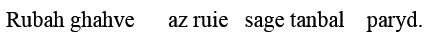 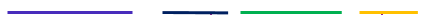 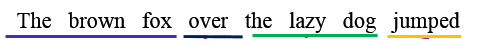 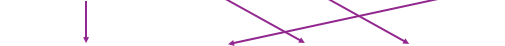 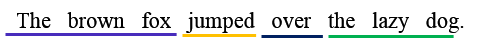 3/20
Statistical Machine Translation
Many translation hypothesis
Many sentence segmentation
Many candidate phrase translations
Rubah    ghahve   az   ruie    sage   tanbal      paryd.
from
on
over
in
lazy dog
Lazy dogs
the lazy dog
the lazy dogs
jumps
jumped
jump
has jumped
The brown fox
A brown fox
Foxes 
The sepia fox
The brown fox on
A brown fox over
A brown fox in
Foxes over
lazy dog jumps
the lazy dog jumped
lazy dog has jumped
dog jumped
jumps
jumped
jump
has jumped
The brown fox
A brown fox
Foxes 
The sepia fox
over the lazy dog
from the lazy dogs
upon the lazy dog
over the lazy dogs
4/20
We should choose the best hypothesis
Define “best”
Statistical Machine Translation
Language mode
Translation model`
5/20
Statistical Machine Translation
6/20
Translation Model
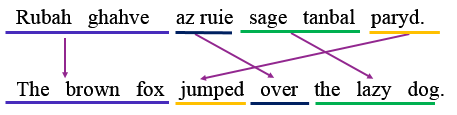 Swap
Monotone
7/20
[Speaker Notes: A reordering model that predicts the orientation type m or s  given the phrase pair
We count how often each phrase pair is found with each of the orientation type]
State of the art Reordering models
Use machine learning algorithms to find the probability 
Structure
Assign probability to different types of source elements
Features
Use different features to learn the probability
8/20
[Speaker Notes: Differ in two respect]
State of the art - Structures
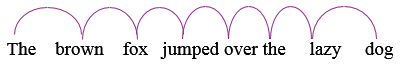 Adjacent phrase pairs 
[Huck et al,2013]
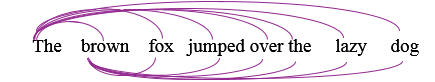 Pairs of words 
[Huang et al,2013]
Predicate Argument Structure 
[Xiong et al., 2012, Li et al., 2013]
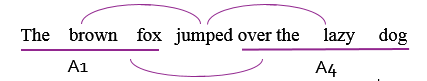 Head and dependant
[Quirk 2005, Gao et al, 2011]
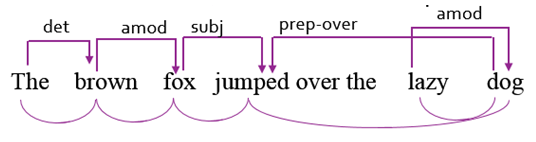 Dependant words 
[This work]
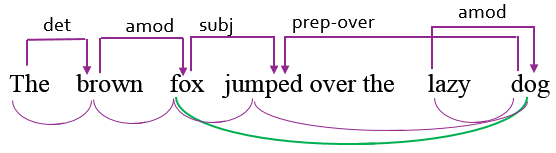 9/20
[Speaker Notes: Dependency tree: shows the grammatical relations between head and dependent pairs]
State of the art - Structures
Motivation for using dependency parse tree
Different source sentences with the same dependency structure, have the same order in the target
“subj”   put   “obj”   on   “prep-on”.
“subj”  “obj”    “prep-on”     gozasht.
10/20
State of the art - Features
11
State of the Art – Our work
Motivations to use semantic features
Machine Learning point of view
Generalization from words seen in the training data to any of their synonyms
Machine Translation point of view 
Adding in syntax is OK, but eventually we will need to add in semantics to improve MT

This paper: “Using WordNet to improve Reordering in Hierarchical Phrase-based Statistical Machine Translation”
 
Special characteristic of the work
While “semantic structures” such as PAS, and SRL have been previously used in reordering in MT, this is the first work that uses “semantic features”
12/20
[Speaker Notes: semantics (and eventuallypragmatics and discourse info) in order to go beyond the differentceilings that each one of this will necessarily impose]
Proposed method: Dependency-based Reordering Model with Semantic features
Source dependency parse tree
Try to predict the orientation of head-dependant and dependant-dependant pairs
Find orientation from the word alignment between source and target words
Use maximum entropy classifier to estimate ordering probability
Rubah   ghahve     az ruie   sage   tanbal   paryd.
amod
prep-over
subj
det
amod
The    brown    fox   jumped over the     lazy      dog
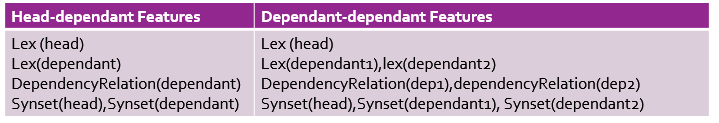 13/20
Proposed method: Training phase
Parallel Corpus
this is a sentence
In yek jomle ast
this is a sentence
in yek jomle ast
English and Farsi Sentences
English Sentences
this is a sentence
Word Aligner
dependency parser
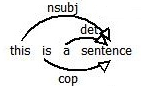 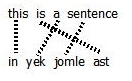 Word alignment
English dependency tree
Constituent pair Extractor
Constituent pairs
(this,sentence),(is,sentence)
(a,sentence)(this,is)
(this,a)(is,a)
Orientation Extractor
((this,sentence),M),((is,sentence), S)
((a,sentence),M)((this,is),M)
((this,a),M)((is,a),S)
Maximum Entropy Classifier
14/20
Feature extractor
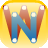 Experiments. Setup
Parallel English-Farsi corpus: Mizan
Train: 1,016,758
Tune: 3000
Test: 1000 
Source-side dependency parser: Stanford dependency parser
Word alignment: Giza++
Extracted pairs from Train data set
Head-dependent: 6,391,255
Dependant-dependant: 5,247,133
Baseline MT system
Moses implementation of Hierarchical Phrase-based model with standard settings
15/20
[Speaker Notes: Held out]
MT Results
16/20
MT Results
All the systems were evaluated based on two automatic metrics: BLEU and TER
We report average bleu scores across three different tuning runs
The scores obtained by our reordering model between pairs of dependents are better than those of baseline and hd- systems, based on both evaluation metrics
The use of semantic features based on WordNet synsets leads to better scores for both head-dep and dep-dep constituent pairs according to both evaluation metrics 
except for dd- system according to TER, with a slight but insignificant increase (79.8 vs 79.7)
17/20
Conclusion
Dependency-based reordering model for HPB-SMT that predicts translation order of head-dep and dep-dep constituent pairs
Use semantic features based on WordNet synset
First paper on dependency-based reordering for a pair other than Chinese-to-English 
The inclusion of WordNet synsets has led to the best BLEU score in our experiments, outperforming the baseline by 0.6 point absolute
18/20
Future Work
Investigate the extent to which using a WordNet-informed approach (as presented here) outperforms an unsupervised method via clustering

In-depth human analysis of translations produced by our models to gain further insights of exact contribution of WordNet to translate output
19/20
Thank you for your attention!
20/20